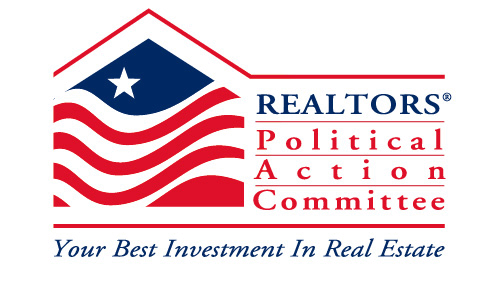 R-P-A-C! Focus on Fundraising



Leslie Kopel, Governmental Programs Manager
2015 GAR Inaugural & Legislative Conference
February 11, 2015
CREATING A CULTURE OF INVESTING
Boards that consistently exceed RPAC goals give credit to a handful of influential individuals who helped to create and sustain a culture of investing in RPAC.
Members respond to leaders they know and respect; find a way to engage these local leaders.
Pay special attention to Brokers and Top Producers and ask for their help.
Start at the top and lead by example!
Put your money where your mouth is – YOU have to be an RPAC investor before you can ask someone else to invest.
Ask for 100% participation from your committee members and directors.
Plant the seed early by incorporating RPAC into new member orientation.
Identify future leaders and cultivate their passion for RPAC.
Bring future leaders to a State & Local Government Affairs meeting and expose them to the role RPAC and GAR play in protecting their industry.
FUNDRAISING OPPORTUNITIES
Dues Billing
Email/Online Solicitation
Phone Banks
Major Investor Events
Special Events
DUES BILLING
Touches every member
Relatively minimal increase in administrative costs
Satisfies NAR Core Standard II A.*

Helpful Hints:
List RPAC “above the line” – before the Grand Total
Use a tiered approach – recommend a $25 investment for each REALTOR®, $50 for each broker
Include an insert hi-lighting RPAC successes and benefits (*satisfies NAR Core Standard II B)
EMAIL/ONLINE SOLICITATION
Members’ investments go straight to GAR, reducing local administrative costs (the Primary Board does receive credit)
Allows members to establish recurring payment plans, so they may choose to invest a larger amount
Can reach members who do not regularly attend meetings or events

Helpful Hint:
You can add an “Invest in RPAC” icon on your website which connects directly with the GARPAC investment page.
PHONE BANKS
Direct member-to-member contact
Focused, concentrated activity with significant results
Set-up is flexible and can be tailored to best suit your volunteer callers

Helpful Hints:
Be sure to have accurate data on members’ investment histories (can generate various reports through Aristotle)
Issue challenges among offices, brokers, etc.
MAJOR INVESTOR EVENTS
Usually a reception or dinner for select members to promote a greater investment in RPAC ($1,000+ in a single year)
NAR offers grant monies to reimburse the local board’s expenses in hosting an event
NAR will also provide a speaker to give a brief legislative update on federal issues

Helpful Hints:
Go to the REALTOR® Action Center website for additional details.
If your board has a limited number of potential Major Investors, consider partnering with 1-2 other local boards.
SPECIAL EVENTS
The “fun” stuff that generates enthusiasm among the membership
Can conduct one large event, or have several smaller ones throughout the year
The “One-Third Rule” must be observed (more about that later…)
Potential Ideas:
Cake Auction
Murder Mystery Event
Step-Up Reception
Dinner and a Drive-In Movie
THE 7 HABITS OF HIGHLY EFFECTIVE RPAC COMMITTEES
Have a Fundraising Plan
Identify, Cultivate, and Engage Local Leaders
Maximize Dues Billing
Utilize Available Fundraising/Educational Resources
Be Creative & Adapt
MAKE THE ASK!!!  
HAVE FUN!!!
AVAILABLE RESOURCES
Seed money for fundraising events is available through RIAC (request form is on the GAR website)
NAR Major Investor Event-Based Fundraising Program
NAR Fundraising Grants
Promotional materials and RPAC recognition items available through GAR and NAR
KEEPING IT LEGAL
“Do now.  Ask later”
Jennifer Lundy, GAR Director of Finance

WRONG!!!
LEGAL ISSUES
Solicitable vs. Non-Solicitable Classes:
Solicitable Class – REALTORS® and their immediate families, Affiliate Members, Association Staff (in general)
Non-Solicitable Class – everyone else!
This applies to solicitations for direct RPAC investments as well as in-kind donations & sponsorships.
Do not use unrestricted social media to advertise RPAC fundraising.
LEGAL ISSUES
RPAC Solicitation Notice/Disclaimer:
GARPAC contributions are voluntary and are used for political purposes. Contributions are not deductible for Federal Income Tax purposes. The Association will not favor or disadvantage anyone by reason of the amount of their contribution, and you may refuse to contribute without reprisal by the Association. Seventy percent of each contribution is split between Georgia RPAC to support state and local political candidates and Georgia RIAC for issues mobilization and education. Thirty percent is sent to National RPAC to support Federal candidates and is charged against your limits under 2 U.S.C. 441a.
Safest course of action – if it says “RPAC,” then make sure the disclaimer is included.
LEGAL ISSUES
Games of Chance
In a word…NO!
Under Georgia Law, it is illegal to conduct games of chance to raise funds for a non-tax exempt organization (such as RPAC).
This covers all raffles and drawings.
Your board may be able to conduct a raffle for a non-RPAC related cause such as a local charity, the GAR Scholarship Fund, etc.
LEGAL ISSUES
The “One-Third Rule”
Federal Law on raising hard dollars to avoid direct exchange of a prize for an RPAC investment
Must raise three times the aggregate fair market value of all prizes & entertainment provided.
Everything has a fair market value – even if it is donated!!! The rule applies to the combined amount of the prizes, not each item.
Applies to prizes & entertainment, but not food, beverage or facilities costs.
The rule does not apply if you are conducting a soft dollar or PAF event
ADDITIONAL RESOURCES
GAR website – www.garealtor.com
	(Look under Political Advocacy >> GARPAC)
REALTOR® Action Center – www.realtoractioncenter.com
National PAC Management System (Aristotle/AI360)
GAR Staff:
		Leslie Kopel, Governmental Programs Manager
		Brad Mock, Political Field Representative (South)
		Hayley McCloud, Political Field Rep. (North)